Lecture 11: Caches (cont'd)
CS 105		       		         October 10, 2019
2
Memory Hierarchy
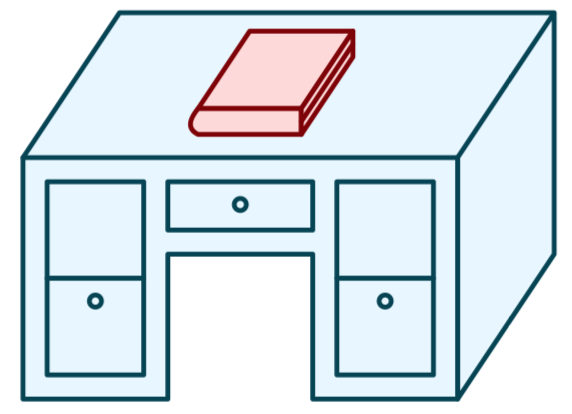 CPU registers hold words retrieved from the L1 cache.
L0:
Regs
L1 cache 
(SRAM)
L1 cache holds cache lines retrieved from the L2 cache.
L1:
Smaller,
faster,
and 
costlier
(per byte)
storage 
devices
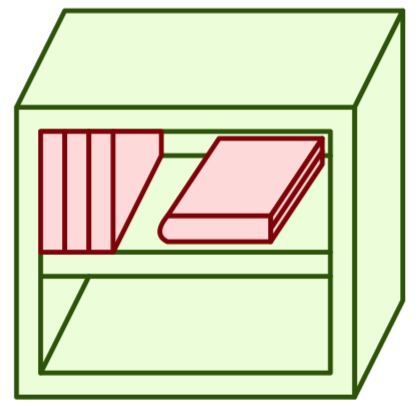 L2 cache 
(SRAM)
L2:
L2 cache holds cache lines
 retrieved from L3 cache
L3 cache 
(SRAM)
L3 cache holds cache lines
 retrieved from main memory.
L3:
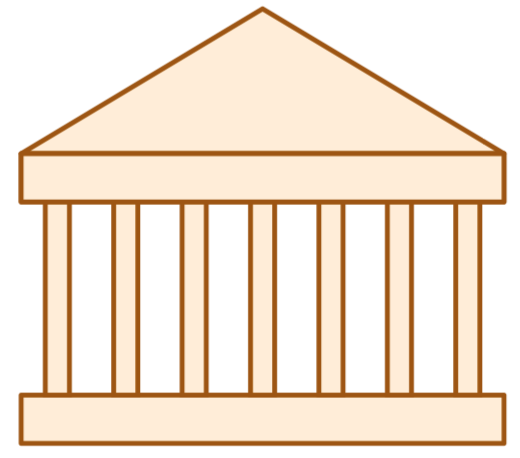 Main memory holds 
disk blocks retrieved
from local disks.
Main memory
(DRAM)
L4:
Larger,  
slower, 
and 
cheaper 
(per byte)
storage
devices
Local disks hold files retrieved from disks 
on remote servers
Local secondary storage
(local disks)
L5:
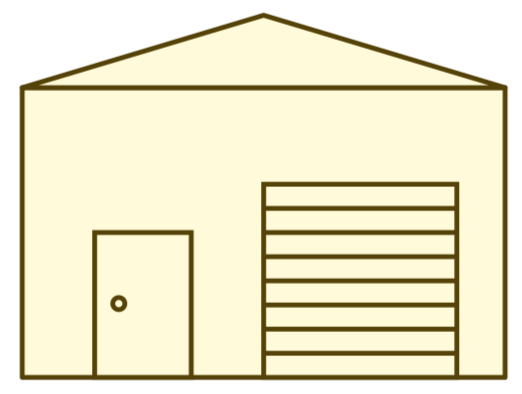 L6:
Remote secondary storage
(e.g., cloud, web servers)
3
Principle of Locality
Programs tend to use data and instructions with addresses near or equal to those they have used recently

Temporal locality:  
Recently referenced items are likely to be referenced again in the near future

Spatial locality:  
Items with nearby addresses tend to be referenced close together in time
Cache Lines
valid bit
tag
data block
v
tag
0
1
2
3
4
5
6
7
data block: cached data

tag: uniquely identifies which data is stored in the cache line

valid bit: indicates whether or not the line contains meaningful information
5
Caching—The Organization
Address of data:
tag
index
offset
An address is decomposed into three parts
Low-order b bits, providing an offset into a block (2b is the data block size)
Middle s bits, indicating which set in the cache to search (2s is the number of sets)
Upper remaining bits, the tag to be matched
6
Direct-mapped Cache
log(block size) bits
log(# lines) bits
the rest of the bits
Address of data:
tag
index
offset
find line
v
tag
0
1
2
3
4
5
6
7
identifies byte in line
v
tag
0
1
2
3
4
5
6
7
v
tag
0
1
2
3
4
5
6
7
v
tag
0
1
2
3
4
5
6
7
How well does this take advantage of spacial locality?
How well does this take advantage of temporal locality?
7
2-way Set Associative Cache
log(block size) bits
log(# sets) bits
the rest of the bits
E = 2: Two lines per set
Assume: cache block size 8 bytes
Address of data:
tag
index
offset
v
tag
0
1
2
3
4
5
6
7
v
tag
0
1
2
3
4
5
6
7
v
tag
0
1
2
3
4
5
6
7
v
tag
0
1
2
3
4
5
6
7
v
tag
0
1
2
3
4
5
6
7
v
tag
0
1
2
3
4
5
6
7
v
tag
0
1
2
3
4
5
6
7
v
tag
0
1
2
3
4
5
6
7
Exercise: 2-way Set Associative Cache
Cache
Memory 
rd 0x14
rd 0x10
rd 0x0c
rd 0x08
rd 0x04
rd 0x00
Set 1
Set 0
18
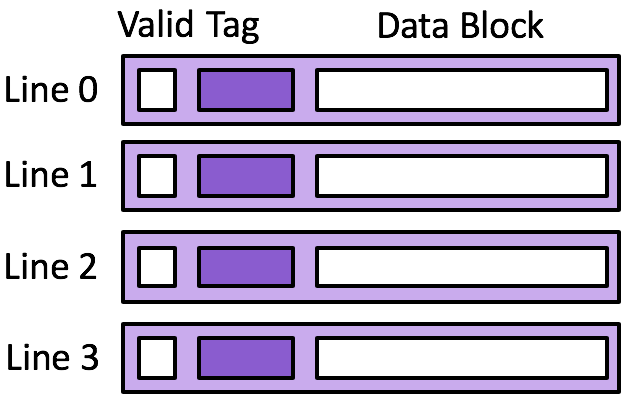 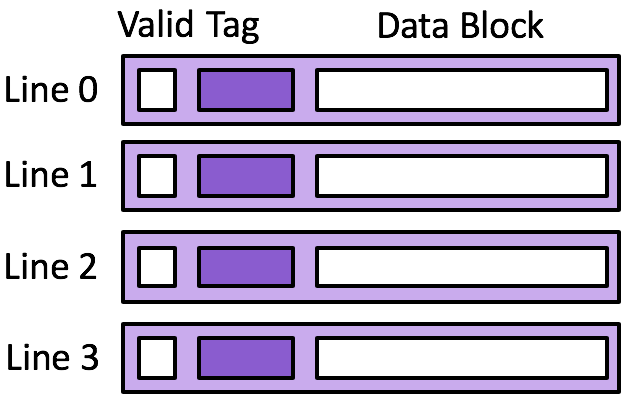 17
16
15
Assume 8 byte data blocks
14
13
[Speaker Notes: 1. Assume 4 byte data blocks, 4 cache lines
2. Assume 8 byte data blocks, 2 cache lines]
9
Eviction from the Cache
On a cache miss, a new block is loaded into the cache

Direct-mapped cache: A valid block at the same location must be evicted—no choice

Associative cache: If all blocks in the set are valid, one must be evicted
Random policy
FIFO
LIFO
Least-recently used; requires extra data in each set
Most-recently used; requires extra data in each set
10
Caching Organization Summarized
A cache consists of lines

A line contains
A block of bytes, the data values from memory
A tag, indicating where in memory the values are from
A valid bit, indicating if the data are valid

Lines are organized into sets
Direct-mapped cache: one line per set
k-way associative cache: k lines per set
Fully associative cache: all lines in one set
11
Caching and Writes
What to do on a write-hit?
Write-through: write immediately to memory
Write-back: defer write to memory until replacement of line
Need a dirty bit (line different from memory or not)
What to do on a write-miss?
Write-allocate: load into cache, update line in cache
Good if more writes to the location follow
No-write-allocate: writes straight to memory, does not load into cache
Typical
Write-through + No-write-allocate
Write-back + Write-allocate
Example: Write-through + No-write-allocate
Memory 
rd 0x24
rd 0x20
rd 0x1c
rd 0x18
rd 0x14
rd 0x10
Cache
22
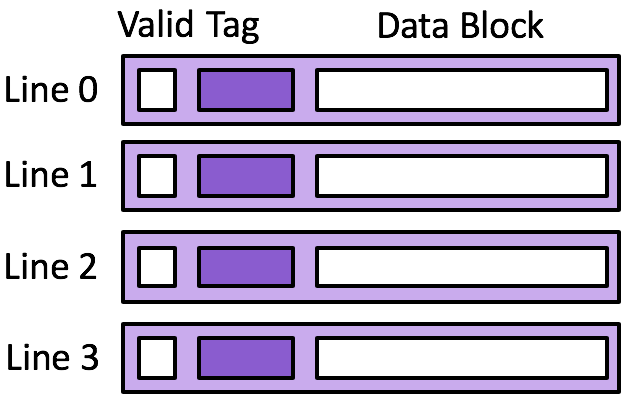 21
20
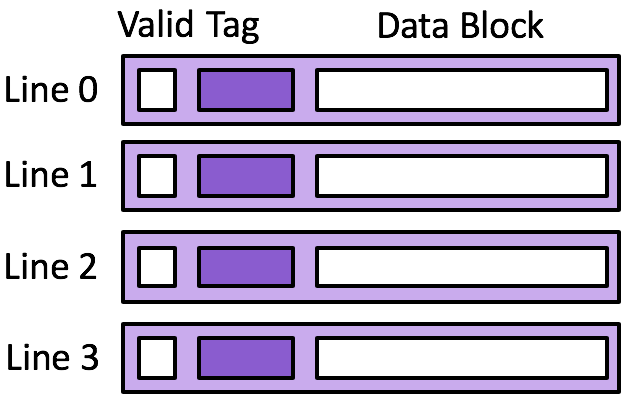 19
18
Assume 4 byte data blocks
17
Exercise: Write-back + Write-allocate
Memory 
rd 0x24
rd 0x20
rd 0x1c
rd 0x18
rd 0x14
rd 0x10
Cache
22
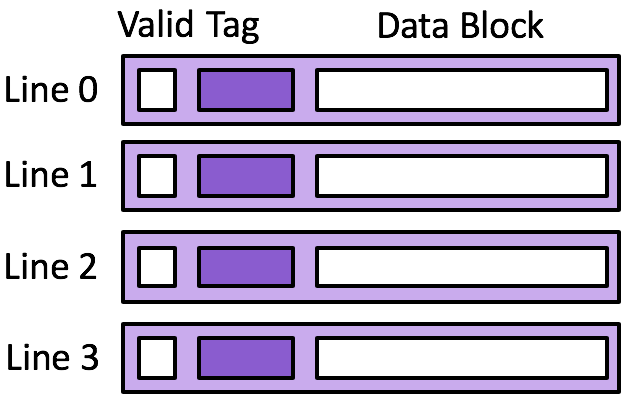 21
20
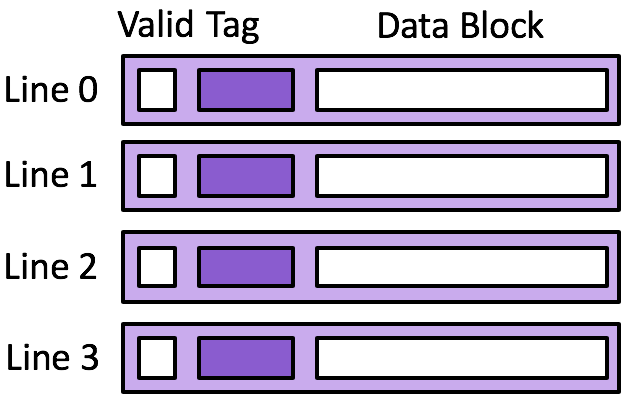 19
18
Assume 4 byte data blocks
17
Categorizing Misses
Compulsory: first-reference to a block
Capacity: cache is too small to hold all of the data
Conflict: collisions in a specific set 

Classifying misses in a cache with a target capacity and associativity as a sequence of three questions: 
Would this miss occur in a cache with infinite capacity? If the answer is yes, then this is a compulsory miss and we are done. If the answer is no, then consider question 2. 
Would this miss occur in a fully associative cache with the desired capacity? If the answer is yes, then this is a capacity miss and we are done. If the answer is no, then consider question 3. 
Would this miss occur in a cache with the desired capacity and associativity? If the answer is yes, then this is a conflict miss and we are done. If the answer is no, then this is not a miss – it is a hit!
[Speaker Notes: Larger block size will reduce  compulsory misses
Larger associativity will reduce conflict misses
Larger cache will reduce capacity misses
But: larger block size yields larger miss penalty (more data to copy from memory) 
       larger cache (and larger associativity): increased hit time]
15
Typical Intel Core i7 Hierarchy
Processor package
Core 0
Core 3
L1 i-cache and d-cache:
32 KB,  8-way, 
Access: 4 cycles

L2 unified cache:
 256 KB, 8-way, 
Access: 10 cycles

L3 unified cache:
8 MB, 16-way,
Access: 40-75 cycles

Block size: 64 bytes for all caches.
Regs
Regs
L1 
d-cache
L1 
i-cache
L1 
d-cache
L1 
i-cache
…
L2 unified cache
L2 unified cache
L3 unified cache
(shared by all cores)
Main memory
16
Example: Cache-Aware Optimization
for (i=0; i<n; i++) {
  for (j=0; j<n; j++) {
   sum = 0.0;
   for (k=0; k<n; k++) 
     sum += a[i][k] * b[k][j];
   c[i][j] = sum;
 }
}
ijk (& jik): 
 2 loads, 0 stores
 misses/iter = 1.25
for (k=0; k<n; k++) {
 for (i=0; i<n; i++) {
  r = a[i][k];
  for (j=0; j<n; j++)
   c[i][j] += r * b[k][j];   
 }
}
kij (& ikj): 
 2 loads, 1 store
 misses/iter = 0.5
for (j=0; j<n; j++) {
 for (k=0; k<n; k++) {
   r = b[k][j];
   for (i=0; i<n; i++)
    c[i][j] += a[i][k] * r;
 }
}
jki (& kji): 
 2 loads, 1 store
 misses/iter = 2.0
17
Core i7 Matrix Multiply Performance
jki / kji
ijk / jik
kij / ikj
Pentium III Xeon Matrix Multiply Performance
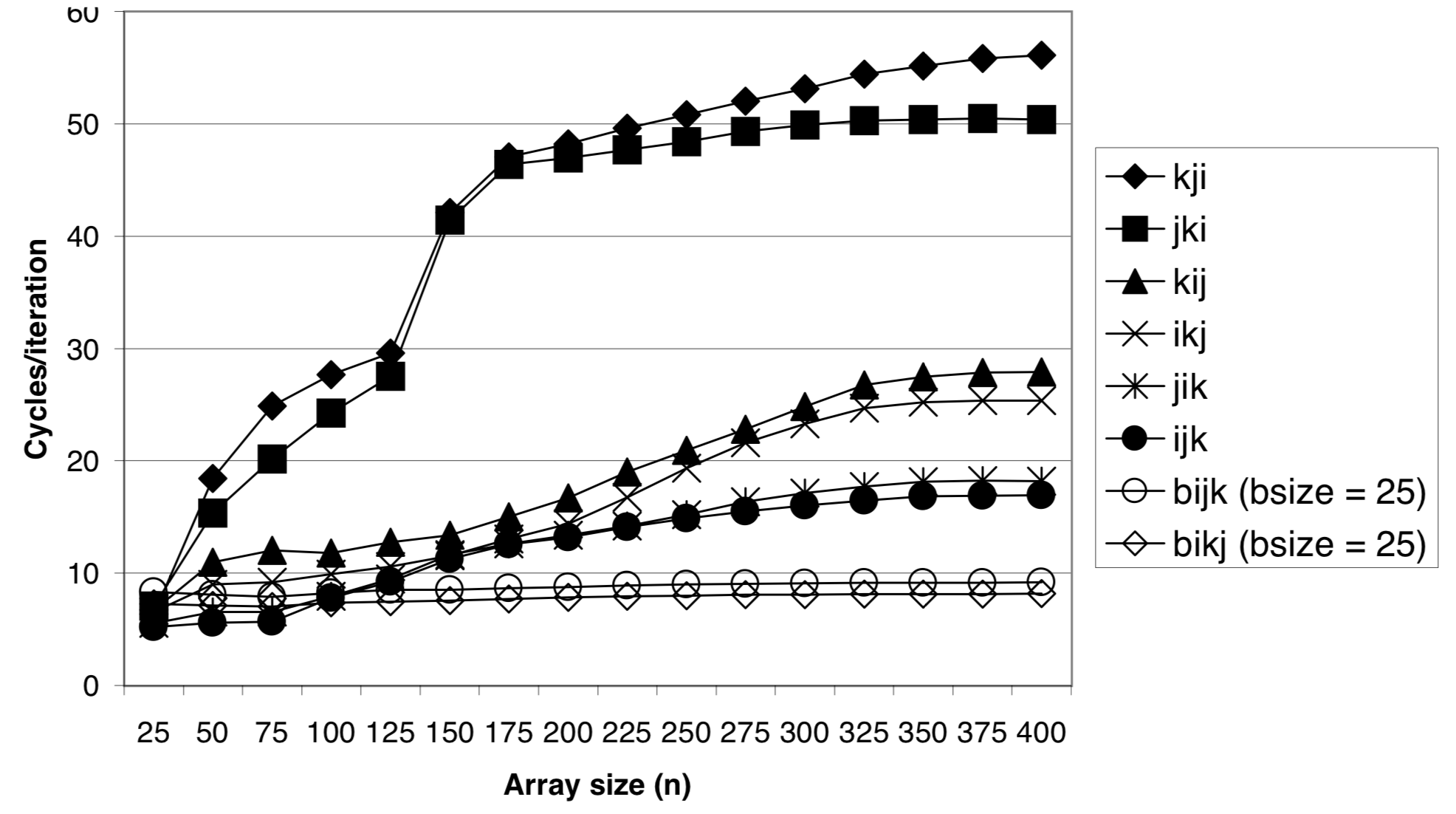 jki / kji
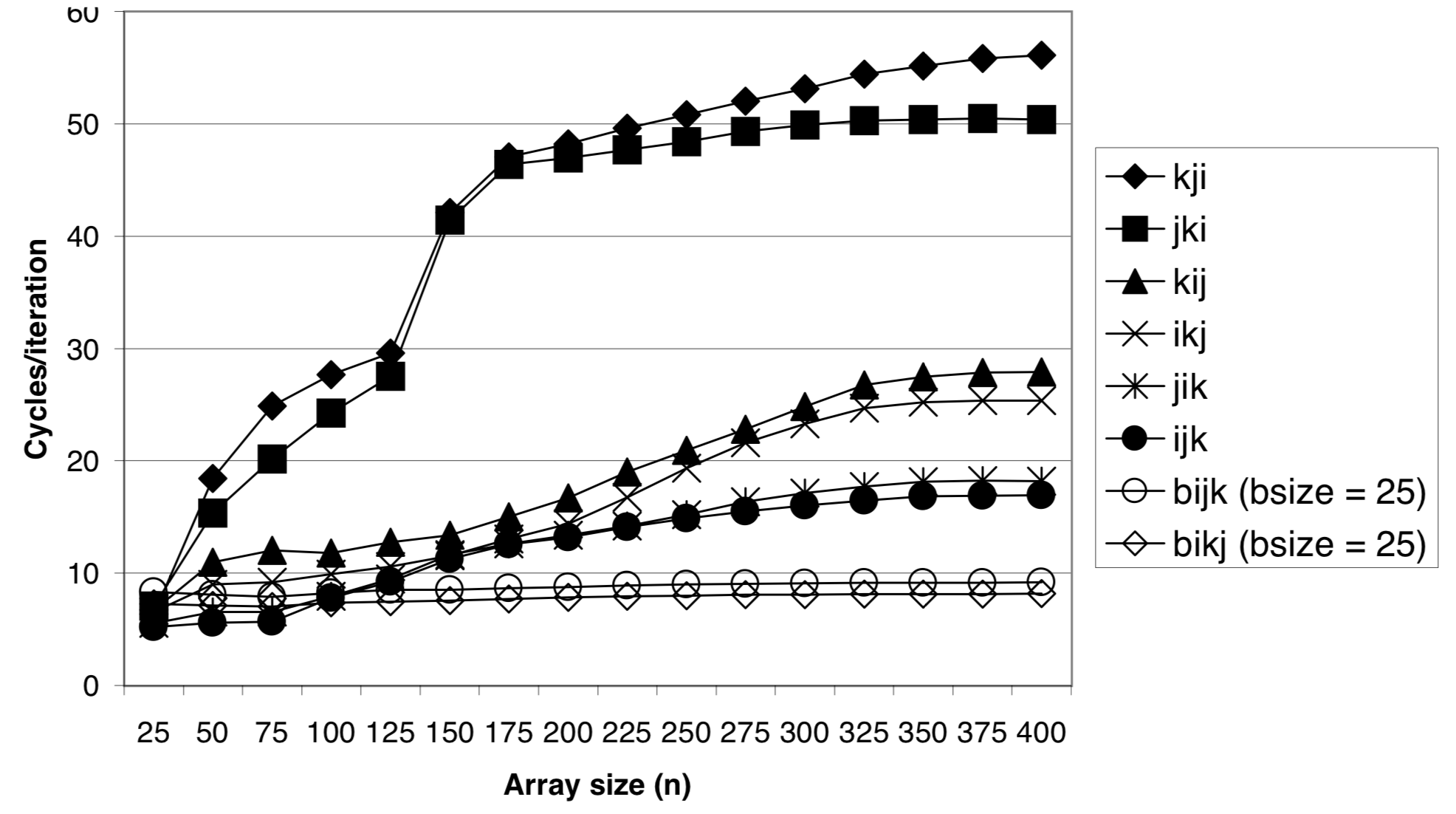 kij / ikj
ijk / jik
blocked matrix mutiply